Государственное профессиональное образовательное автономное учреждение Ярославской области Любимский аграрно-политехнический колледж
Организационные основы безопасности труда»
по дисциплине «Охрана труда»
Разработчик: 
преподаватель спец. дисциплин
 Смирнов В.Ю.
Цель занятия :
формирование у студентов представлений об  основах организации  безопасности труда на предприятиях;
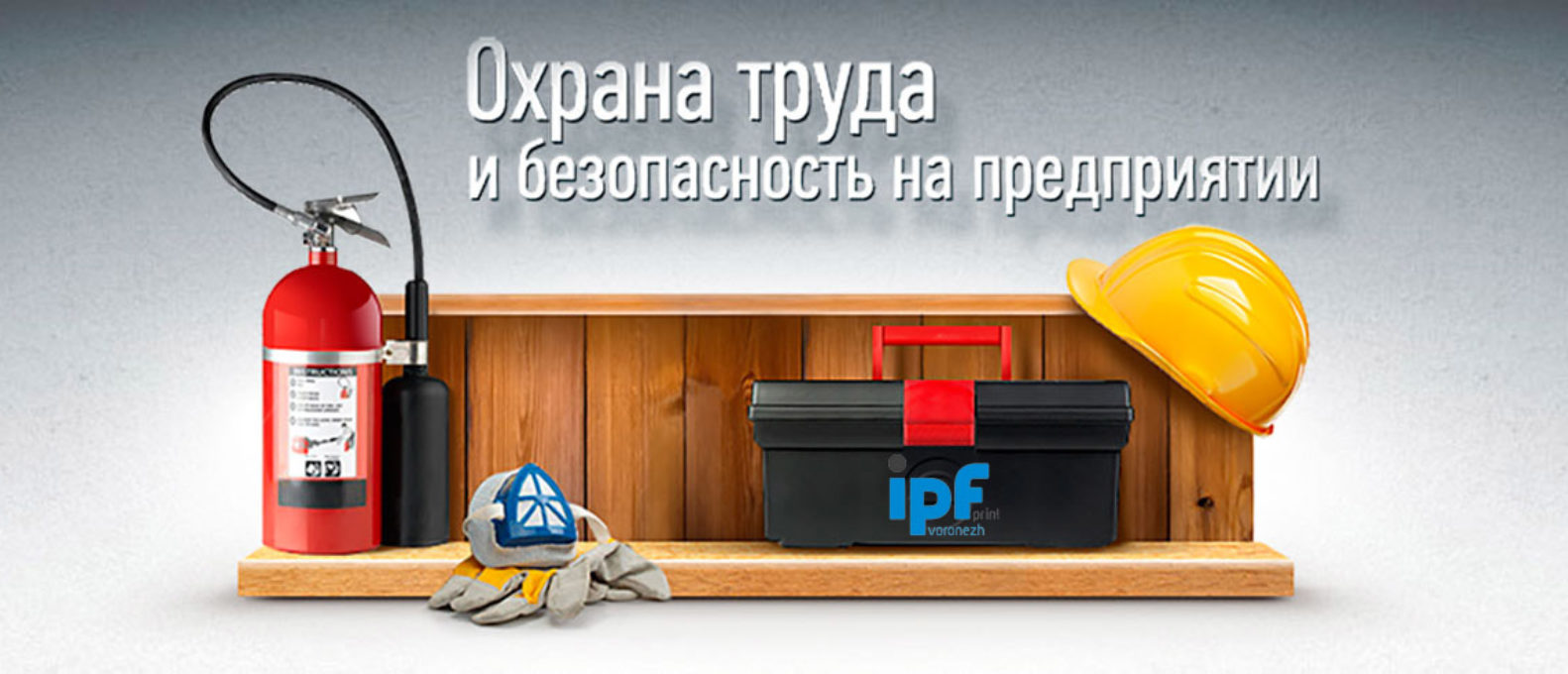 ПЛАН ЗАНЯТИЯ
1. Организационный момент 
2. Мотивация учебной деятельности 
3. Изучение нового материала 
4. Подведение итогов 
5. Домашнее задание
На что направлена Охрана труда на предприятиях?
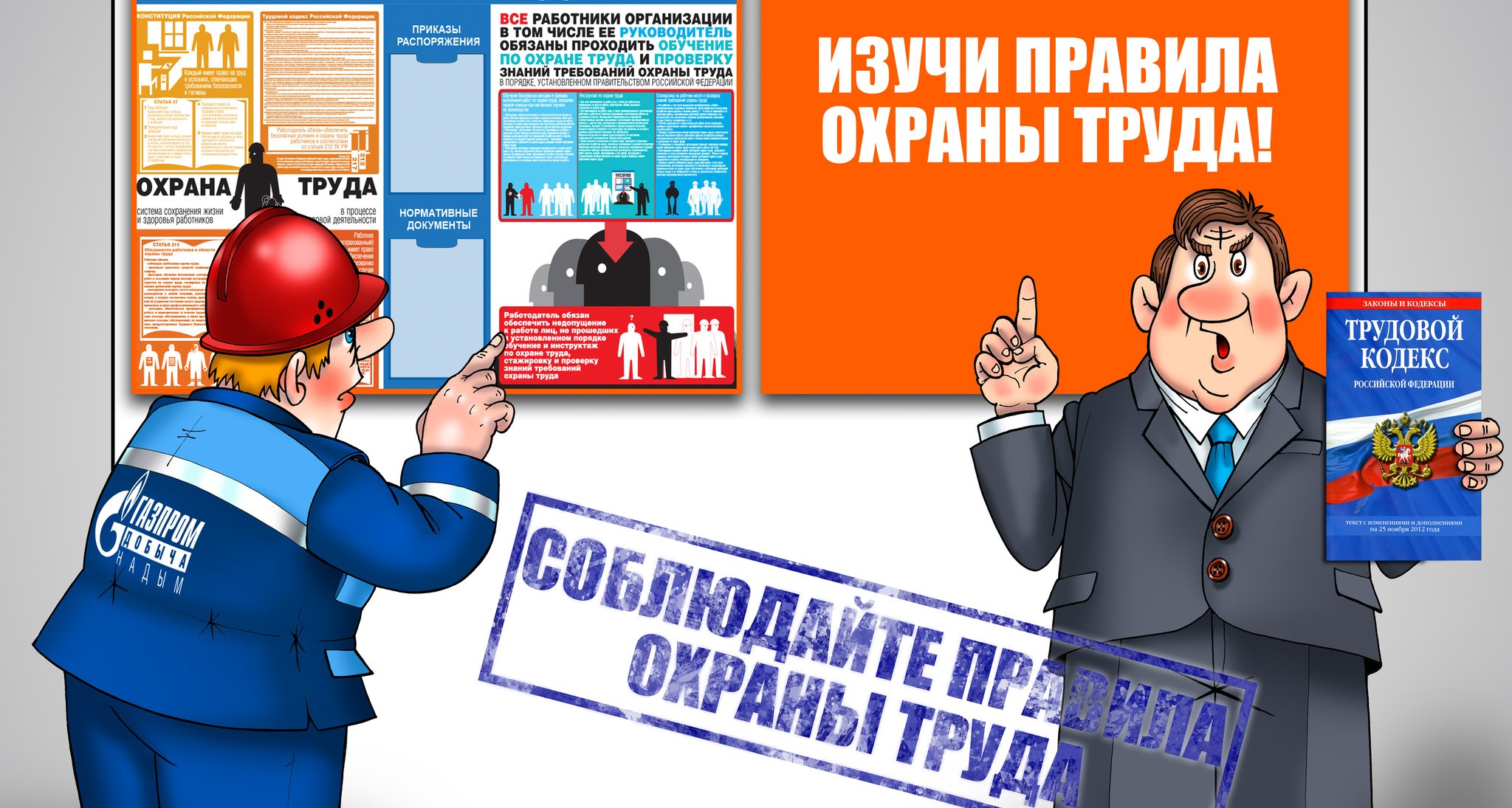 1. Обучение, инструктаж и проверка знаний по охране труда.
Инструктаж - это вид обучения, объяснения задания; в охране труда сопровождается последующей проверкой усвоенного и регистрацией в специальном журнале
Виды инструктажей
вводный
первичный
повторный
внеплановый
вводный
целевой
1. Какой вид инструктажа проводит служба охраны труда с вновь поступающим на работу, командированными и  прибывшими на практику?
Вводный инструктаж
2. Какой вид инструктажа проводится для всех принятых перед первым допуском к работе, непосредственно на рабочем месте, а также при переводе из одного подразделения в другое?
Первичный инструктаж
3. Для чего нужен Повторный инструктаж?
Вспомнить  правила охраны труда
4. В каких случаях проводится внеплановый инструктаж?
Внеплановый инструктаж
1. При изменении правил по охране труда;
2. При изменении технологического процесса, замене оборудования, приспособлений, инструментов и других факторов, влияющих на безопасность труда;
3. При нарушении работником требований безопасности труда, которое может привести или привело к травме, взрыву или пожару, аварии, отравлению;
 4. При перерывах в работе более, чем на 30 календарных дней для работ, к которым предъявляются  повышенные требования, а для остальных – 60дней;
5. По требованию органов надзора.
Целевой инструктаж проводится
1. Выполнении разовых работ, не связанных с прямыми обязанностями по специальности  (погрузке, разгрузке, разовые работы вне предприятия и т.п.).
2. Ликвидации последствий аварий, стихийных бедствий и катастроф;
3. Производстве работ, на которые оформляется наряд-допуск, разрешение и др. документы;
 4. Проведении экскурсий на предприятии.
Цель инструктажа
Заполните таблицу: ознакомьтесь с ситуацией, представленной в левой части таблицы и укажите, какой вид инструктажа необходимо провести для каждой ситуации, какова цель проводимого инструктажа, как оформляется проведённый инструктаж
Балл «5»  при правильных 12-11 ответах
Балл «4»  при правильных 10-9 ответах
Балл «3»  при правильных 8-7 ответах
1
А
2
Т
3
Т
4
Е
5
С
6
Т
7
А
8
Ц
9
И
10
Я
2. Аттестация рабочих мест
1. При замене оборудования проводится ….. рабочего места.
 2. Порядок аттестации определён Положением …. России.
3. К протоколу аттестации прилагается план  ….. .
4. ,,, аттестации оформляется протоколом.
5. Один раз в пять лет проводится аттестация рабочих ….. .
6. Аттестация рабочих мест – это … анализа и оценки рабочих мест,
7. По …. труда различают труд лёгкий, средней тяжести и тяжёлый трёх степеней.
8. Проведение аттестации рабочих мест включает … обеспеченности СИЗ.
9. Аттестация рабочих мест является основой …. на соответствие требованиям ОТ.
10 Аттестацию проводит аттестационная …..
Балл «5» при отгадывании 10-9 слов,
 балл «4» при отгадывании 8-7 слов, 
балл «3» при отгадывании 6-5 слов.
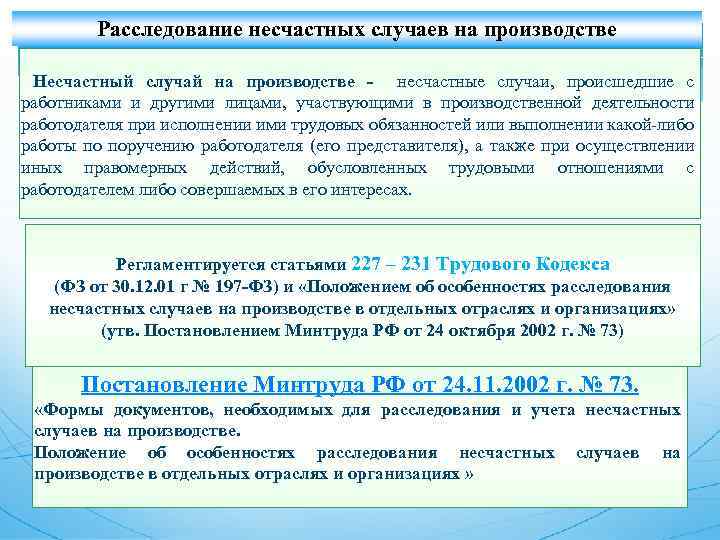 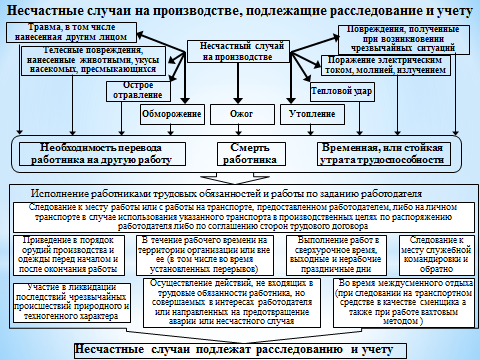 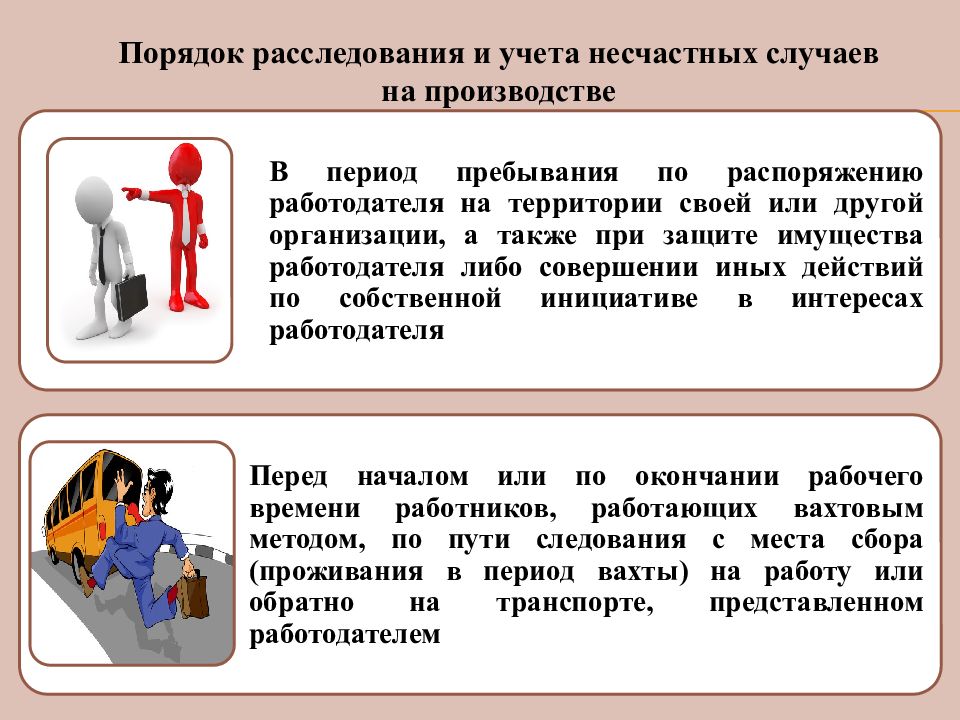 Случаи, подлежащие  расследованию и учёту:
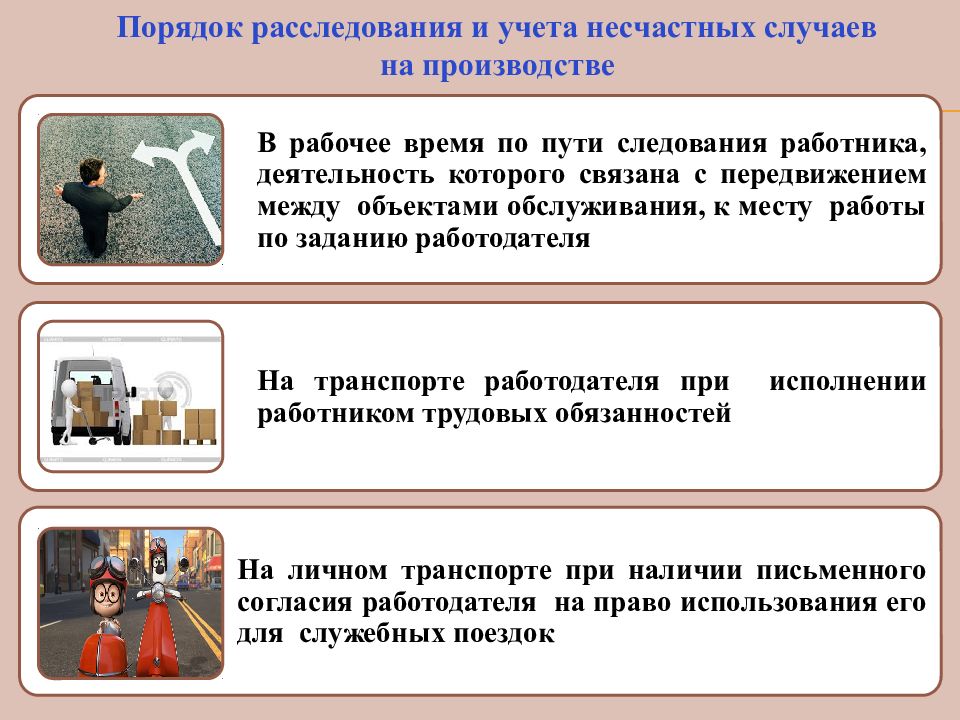 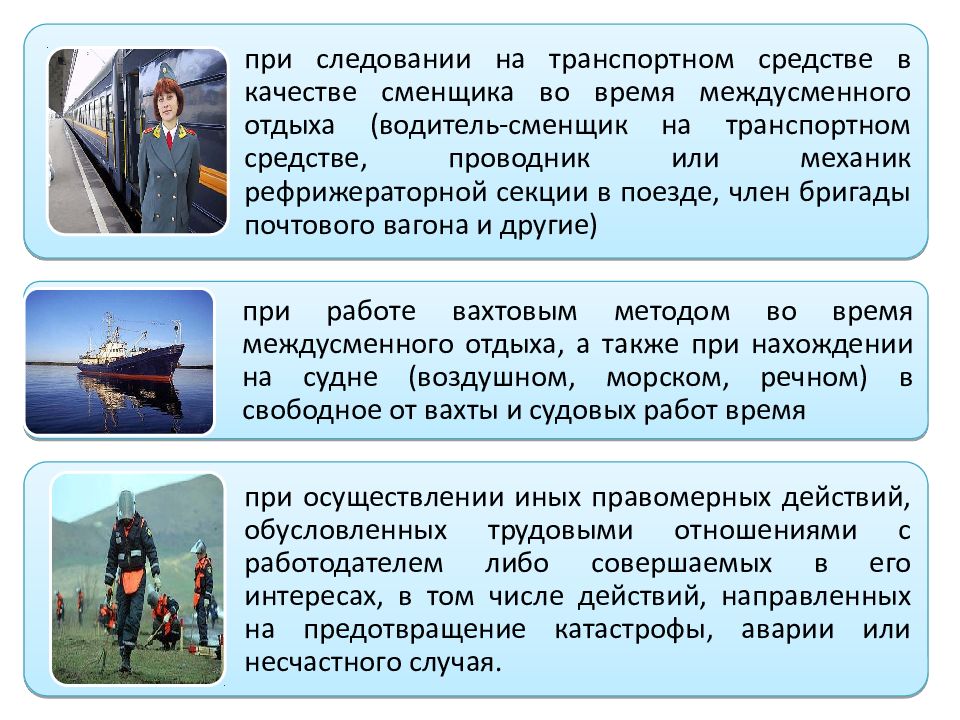 - при привлечении работника в установленном порядке к участию в ликвидации последствий катастрофы, аварии и других ЧП природного и техногенного характера;
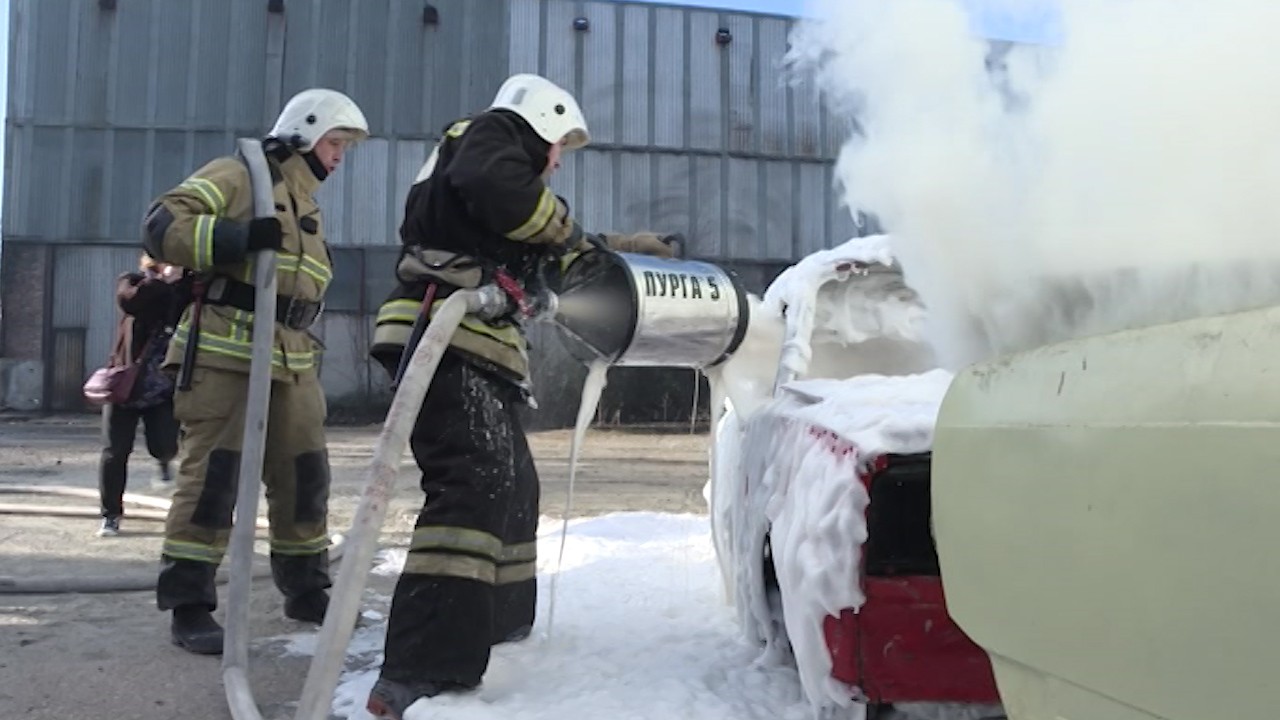 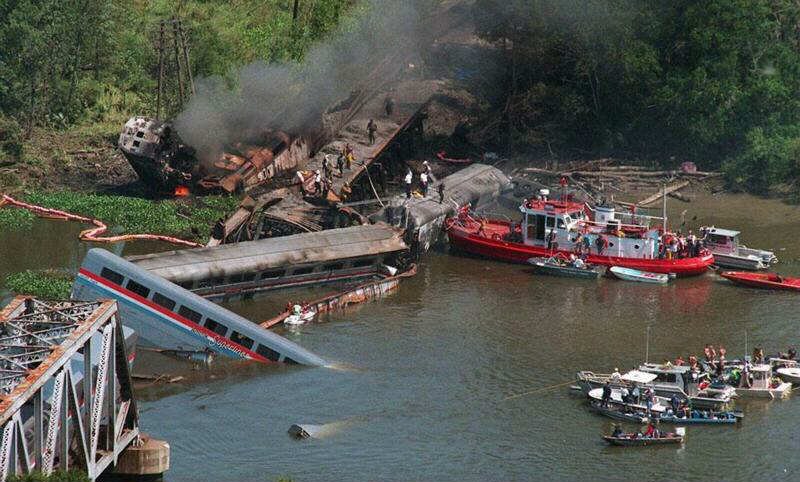 - при осуществлении не входящих в трудовые обязанности работника действий, но совершаемые в интересах работодателя или направленных на предотвращение аварии или  несчастного случая.
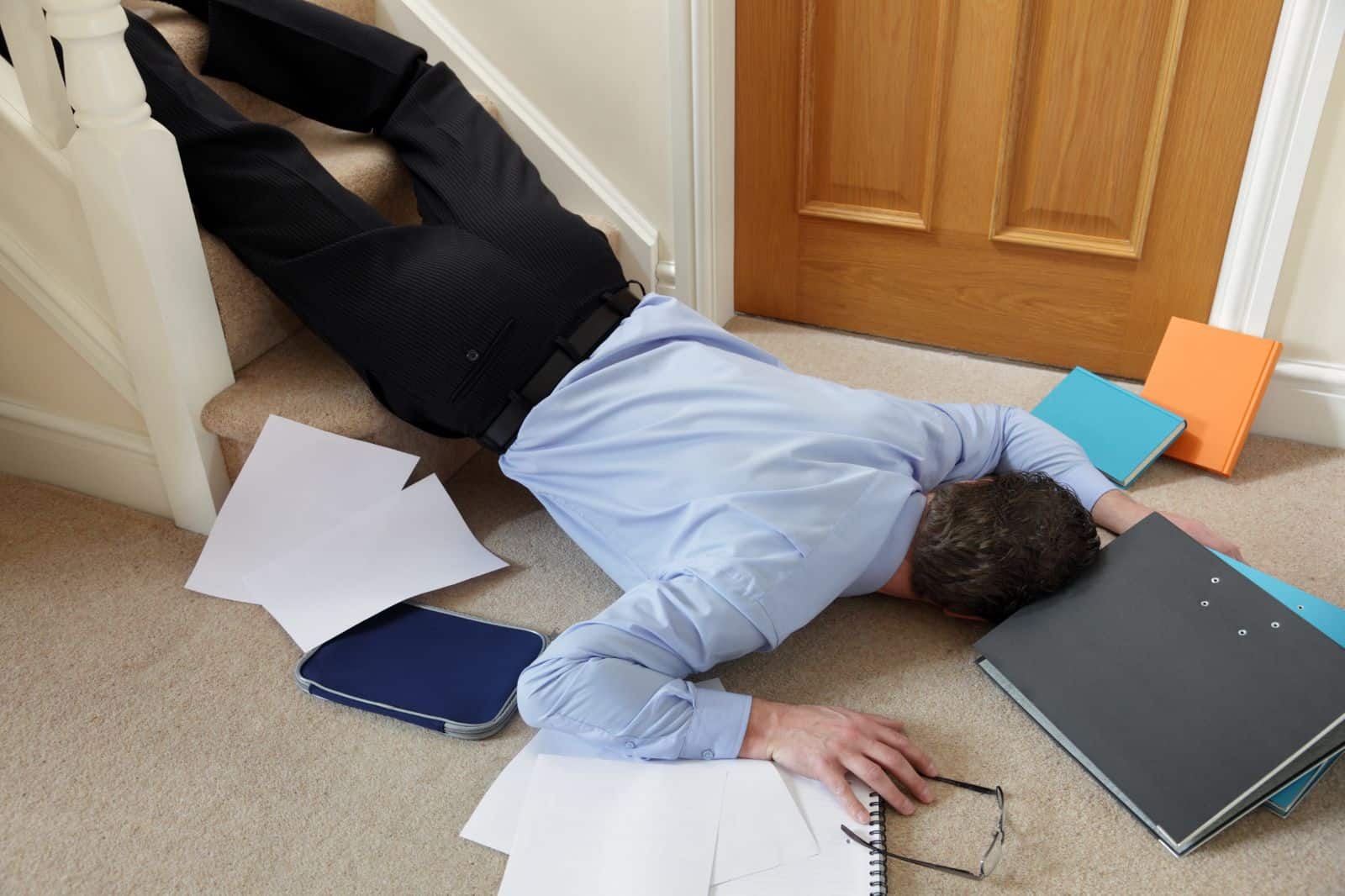 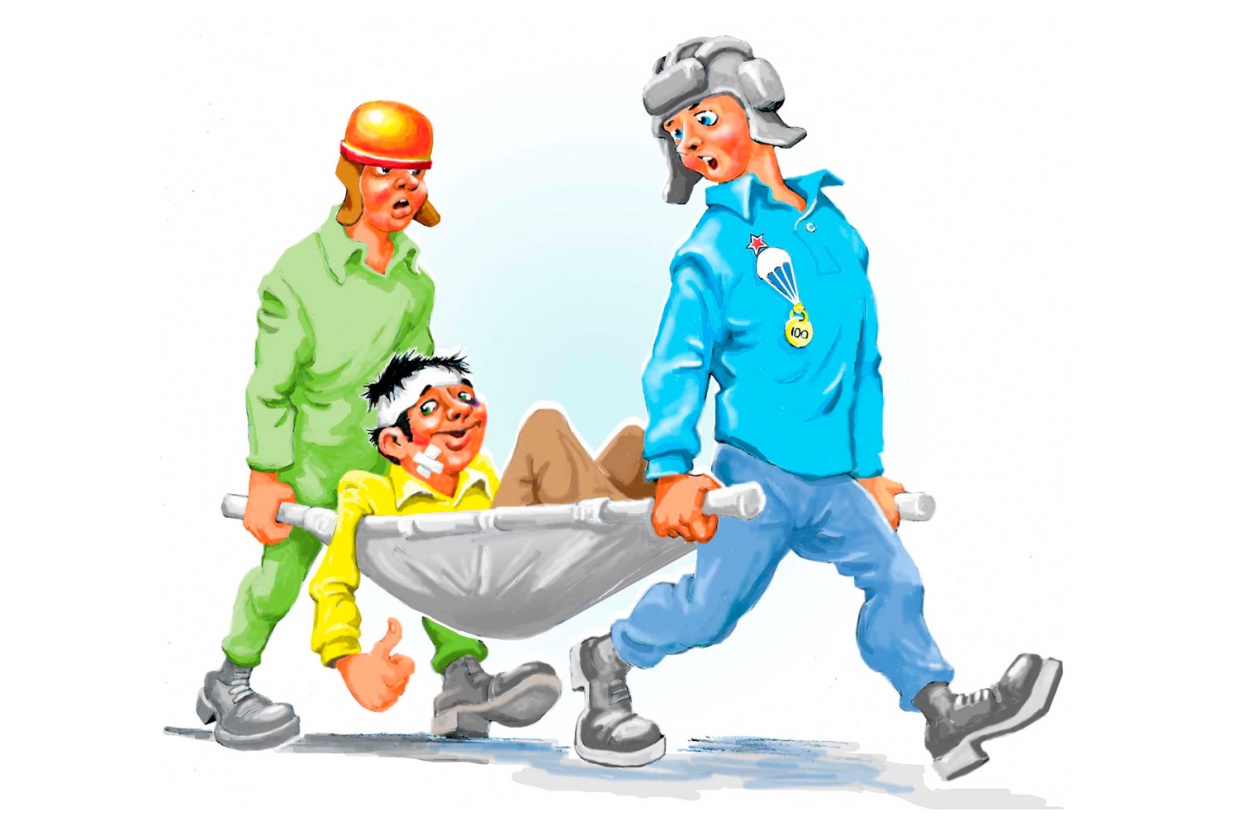 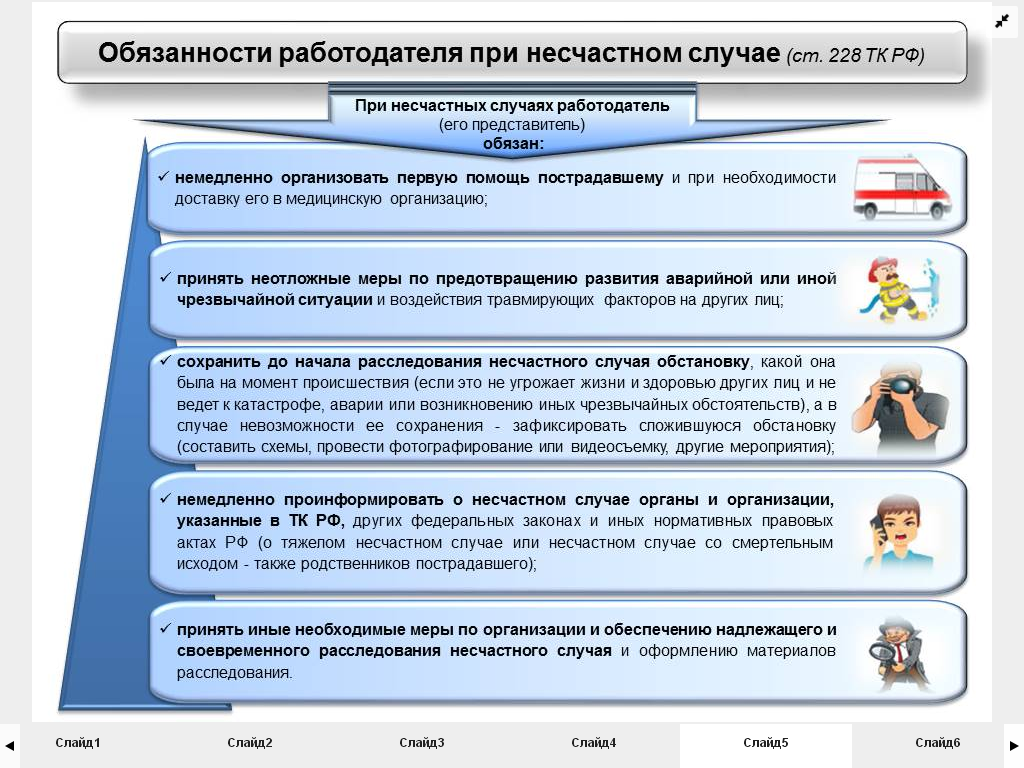 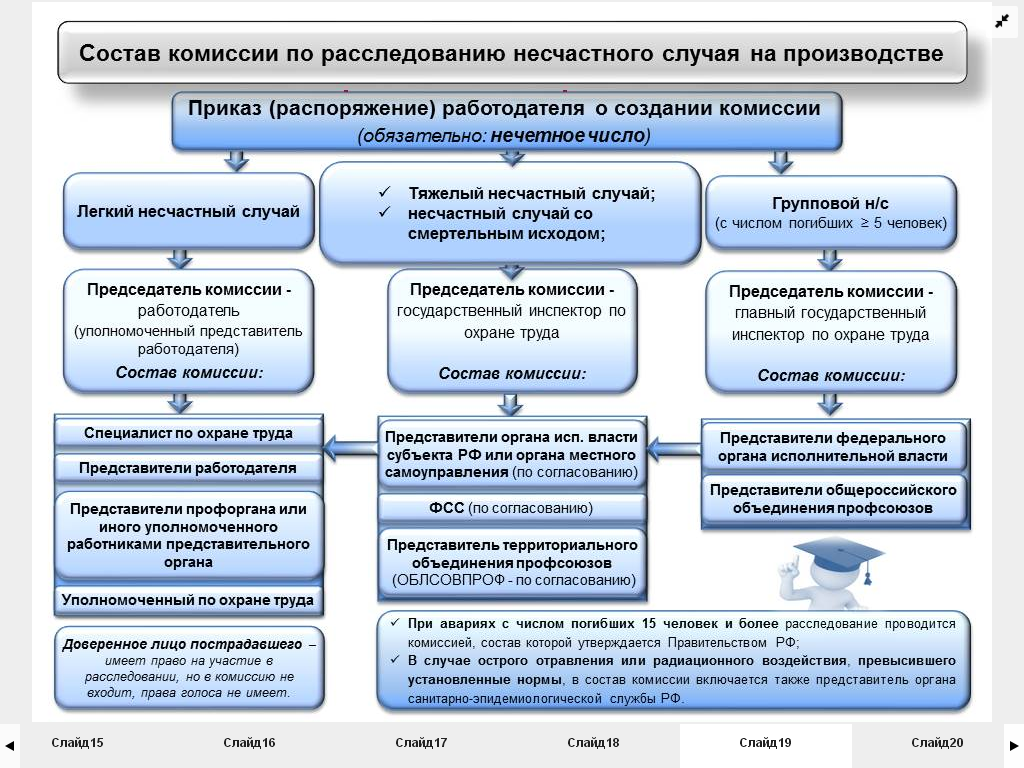 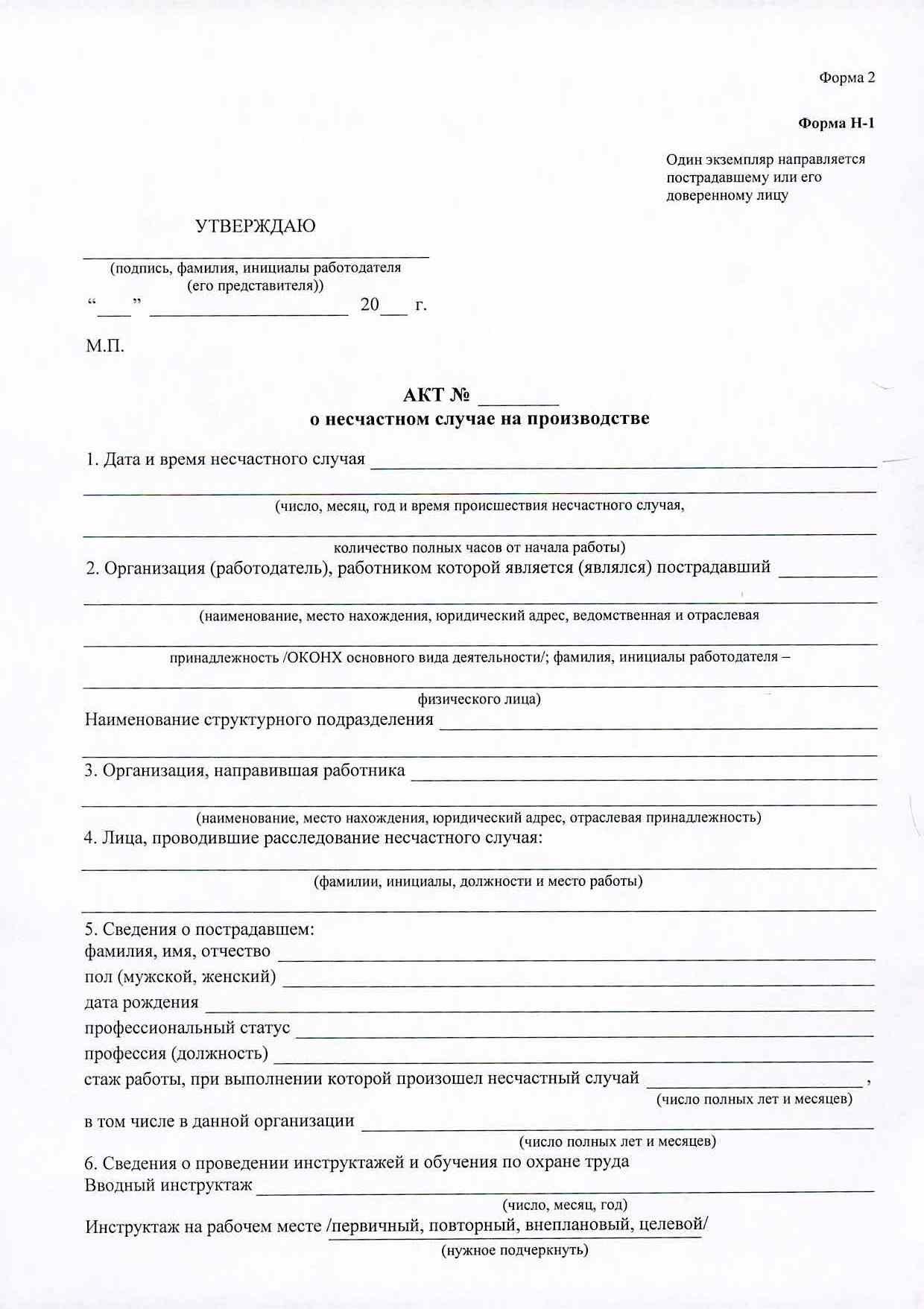 Он издается в трех экземплярах, по одному для сторон трудовых отношений, а также для ФСС. Документ обобщает в себе всю информацию, собранную по итогам проводимого расследования, которая содержится в материалах работы комиссии.
Виды ответственности
Ответственность работодателя и должностных лиц за нарушение законодательных и правовых нормативных актов по безопасности труда в Федеральном законе определена «Об основах охраны труда в РФ», ТК РФ, а также Кодексе об административных правонарушениях и УК.
Дисциплинарная ответственность
Административная ответственность
Материальная ответственность
Уголовная ответственность
Дисциплинарная ответственность
наступает в тех случаях, когда по вине должностных лиц допускаются нарушения правил и норм по охране труда, которые не влекут за собой тяжёлых последствий и не могли бы их повлечь. Дисциплинарная ответственность выражается в объявлении виновному лицу дисциплинарного взыскания (замечание, выговор, строгий выговор, увольнение).
Административная ответственность
выражается в наложении штрафа на виновное должностное лицо. Размер штрафа определяется степенью нарушения правил и норм безопасности и охраны труда.
Материальная ответственность
возникает, если по вине должностного лица предприятие понесло материальный ущерб из-за нарушения норм и требований охраны труда. Материальный ущерб возникает, если в результате несчастного случая или профзаболевания, предприятие обязано выплатить пострадавшему, родственникам, органам социального страхования определённую денежную сумму. Эта денежная сумма частично или полностью может быть взыскана с виновных должностных лиц.
Предусматривается также материальная ответственность предприятия. За невыполнение требований законодательства об охране труда и предписаний государственных органов надзора контроля на предприятие налагаются штрафы, размер и порядок наложения которых определяется законодательством РФ и субъектов РФ.
Уголовная ответственность
возникает, если нарушения норм и правил безопасности и охраны труда могли или повлекли за собой несчастные случаи с людьми или иные тяжкие последствия. Виновные могут наказываться лишением свободы на срок до 1 года, исправительными работами на тот же срок, увольнение с должности с лишением права занимать определённые должности или заниматься определённой деятельностью на срок до 5 лет либо без такого, штрафом до 500 минимальных размеров оплаты труда.
Домашнее задание
Подготовить доклад на тему: «Расследование и учёт несчастных случаев на производстве»
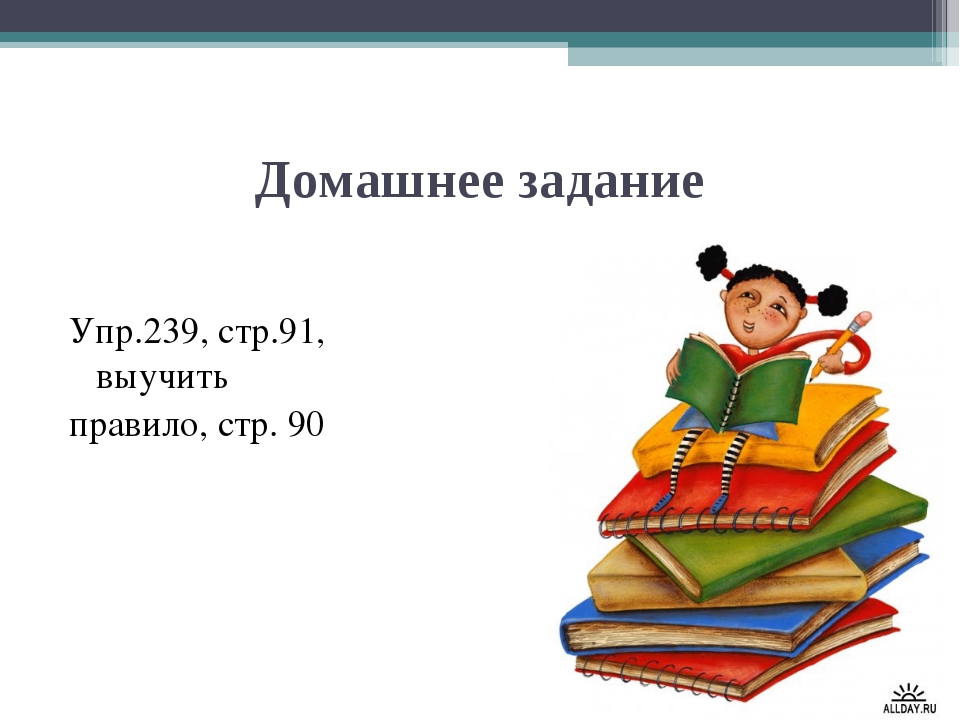